КАК “ ЖИВЁТ” РЕКА ХЛЕВНАЯ ?
* Исследование  проводил: Синяк Павел,
   ученик 3 класса.

*  Руководитель: Демиденко Светлана Вацлавовна, учитель 3 класса.
ЦЕЛЬ ИССЛЕДОВАНИЯ:
*   ВЫЯВЛЕНИЕ ЭКОЛОГИЧЕСКОГО 
    СОСТОЯНИЯ РЕКИ ХЛЕВНАЯ, ПУТЕЙ И 
    СРЕДСТВ ДЛЯ УЛУЧШЕНИЯ « ЗДОРОВЬЯ» 
    РЕКИ.
ЗАДАЧИ ИССЛЕДОВАНИЯ:
* Исследовать состояние берегов реки Хлевная в нашей местности. 
* Исследовать состояние воды в реке Хлевная.
* Исследовать состояние животного мира и растительности реки Хлевная.
* Выяснить состояние « здоровья» реки Хлевная на сегодняшний день.
* Выявить пути и средства для улучшения экологического состояния реки Хлевная.
СОСТОЯНИЕ БЕРЕГОВ
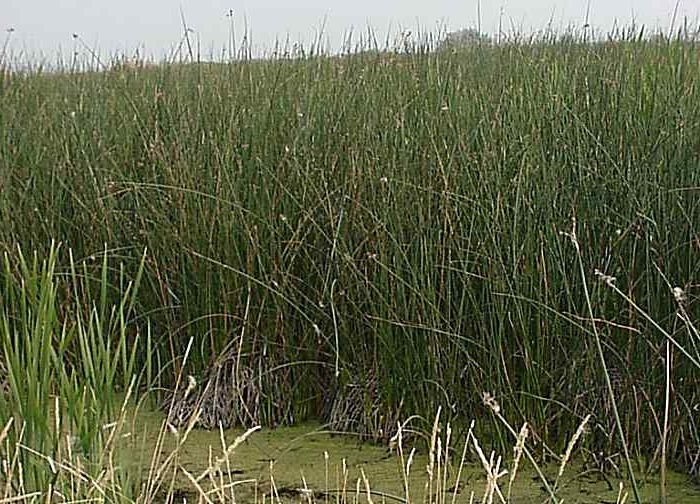 АНАЛИЗ ВОДЫ
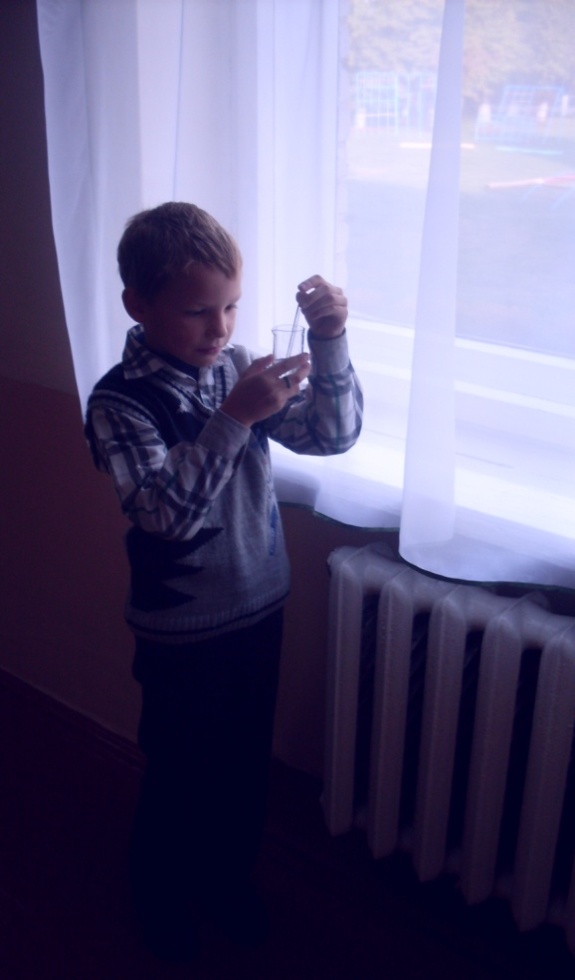 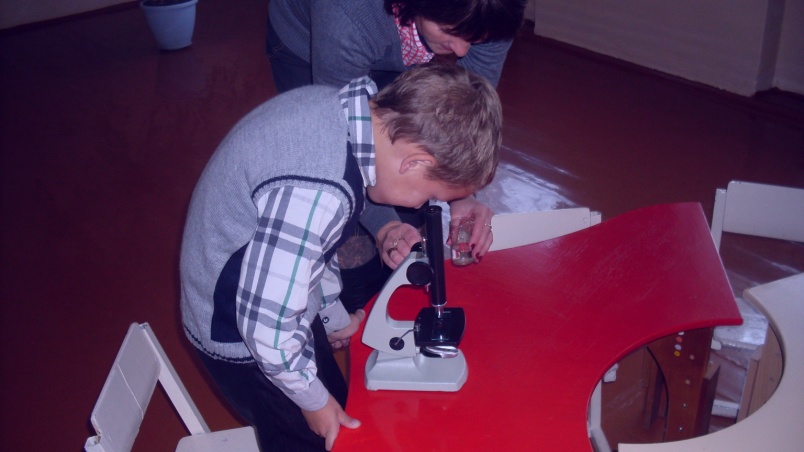 РАСТИТЕЛЬНОСТЬ РЕКИ ХЛЕВНАЯ
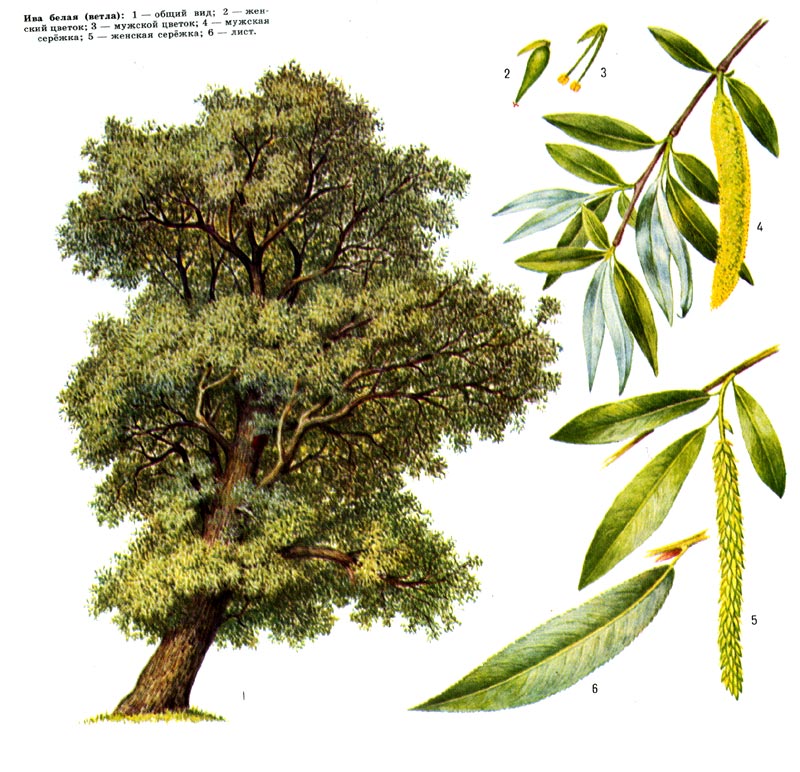 Животный мир реки    Хлевная
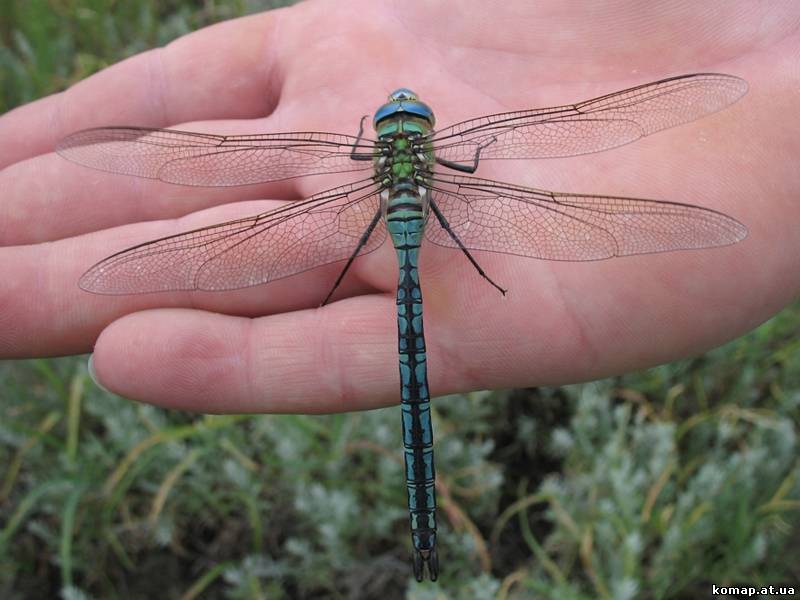 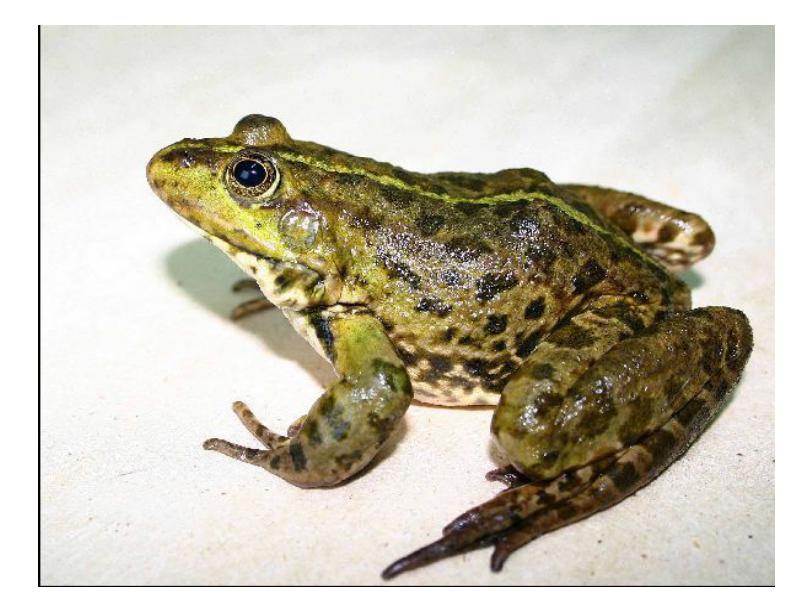 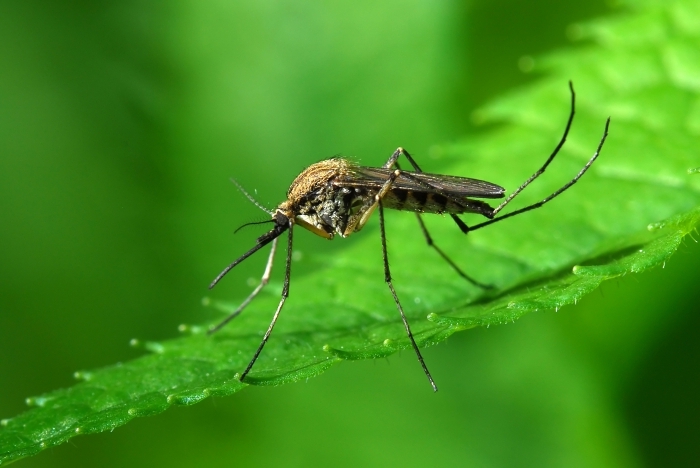 Опрос жителей
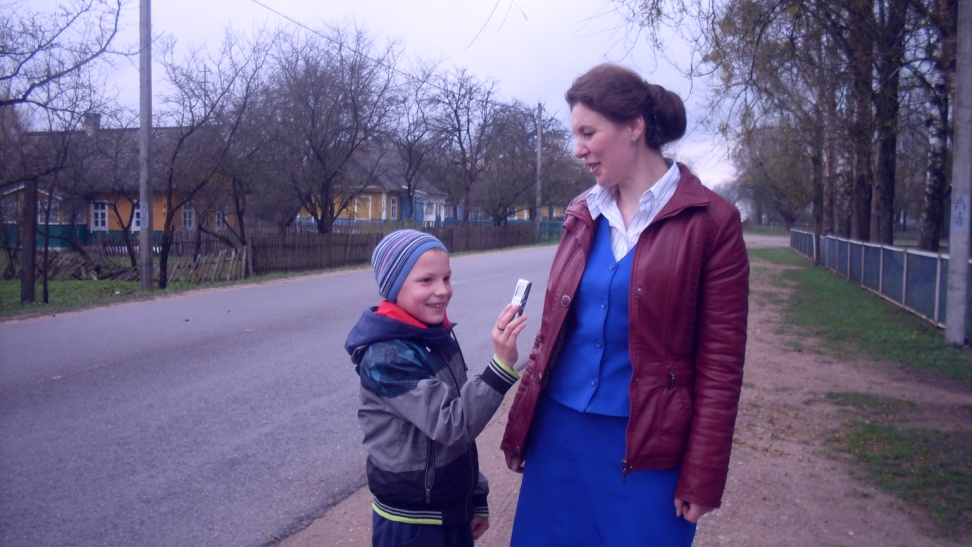 Топографическая карта
В РЕКЕ ХЛЕВНАЯ МОЖНО БУДЕТ КУПАТЬСЯ ЕСЛИ:
1. Ликвидировать запруды у истока реки.
2. Провести ливневую канализацию на тех участках, где это возможно.
3. Запретить сливать в реку производственные отходы.
4. Расчистить берега от мусора и организовать оборудованные места отдыха для жителей .
5. Призвать жителей  соблюдать чистоту и порядок на берегах нашей родной реки.
ЗНАЧИМОСТЬ РАБОТЫ
Моя работа может быть
   использована при проведении классных часов, для  выступления перед учениками как моей школы, так и других школ.
СПАСИБО ЗА ВНИМАНИЕ !